GREATER
Bring you tired         Bring your shame         Bring your guilt  
Bring your pain         Don’t you know that’s not your name  
You will always be much more to me 
Everyday I wrestle with the voices      That keep telling me I’m not right
But that’s alright
1
CHORIS
‘Cause I hear a voice and He calls me redeemed 
When others say I’ll never be enough
And greater is the One living inside of me 
Than he who is living in the world
In the world         In the world
And greater is the One living inside of me 
Than he who is living in the world
2
Bring your doubts     Bring your fears    Bring your hurt     Bring your tears
There'll be no condemnation here 
You are holy, righteous and redeemed         Every time I fall     
There’ll be those who will call me         A mistake        Well that’s ok
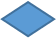 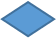 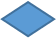 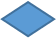 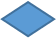 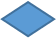 3
CHORIS
‘Cause I hear a voice and He calls me redeemed 
When others say I’ll never be enough
And greater is the One living inside of me 
Than he who is living in the world
In the world         In the world
And greater is the One living inside of me 
Than he who is living in the world
4
He’s Greater        He’s Greater

There’ll be days I lose the battle         Grace says that it doesn’t matter
Cause the cross already won the war
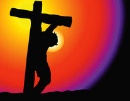 5
He’s Greater        He’s Greater         

I am learning to run freely

Understanding just how He sees me       

And it makes me love Him more and more

He’s Greater         He’s Greater
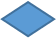 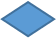 6
There’ll be days I lose the battle         Grace says that it doesn’t matter
Cause the cross already won the war
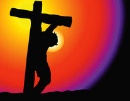 7
He’s Greater        He’s Greater         I am learning to run freely

Understanding just how He sees me       

And it makes me love Him more and more

He’s Greater         He’s Greater
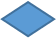 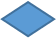 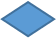 8
CHORIS
‘Cause I hear a voice and He calls me redeemed 
When others say I’ll never be enough
And greater is the One living inside of me 
Than he who is living in the world
In the world         In the world
And greater is the One living inside of me 
Than he who is living in the world
9
There’ll be days I lose the battle         Grace says that it doesn’t matter
Cause the cross already won the war
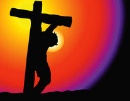 10
He’s Greater        He’s Greater         I am learning to run freely

Understanding just how He sees me       

And it makes me love Him more and more

He’s Greater         He’s Greater

He who’s living in the world
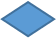 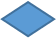 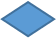 11
12
Red Schwinn Racer……..
13
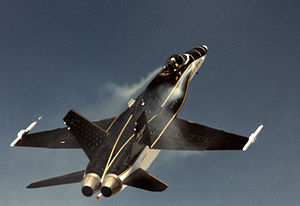 14
Yatsar  (Hebrew) means  “ to create”
Yetser, a slightly different form of the word, means “imagination, conception, and a thought.” 
Yetser refers to the plans and purposes formed in the mind, which, of course, include dreaming; Yatsar is the resulting act of creation.
So the power to create begins with the ability to dream.
15
“Dream”
A cherished desire
What is seen, envisioned, or longed for in the mind concerning the future
Unrealized desires, longings, or plans
16
Proverbs 16: 3-  (AMP)
“Roll your works on the Lord. Commit and trust them wholly to Him. 
 He will cause your thoughts to become agreeable to His will, and so shall your plans be established and succeed”
17
Ephesians  (NIV)
“For we are God’s workmanship, created in Christ Jesus to do good works, which God prepared in advance for us.
18